facebook
Wall
Photos
Name
Logout
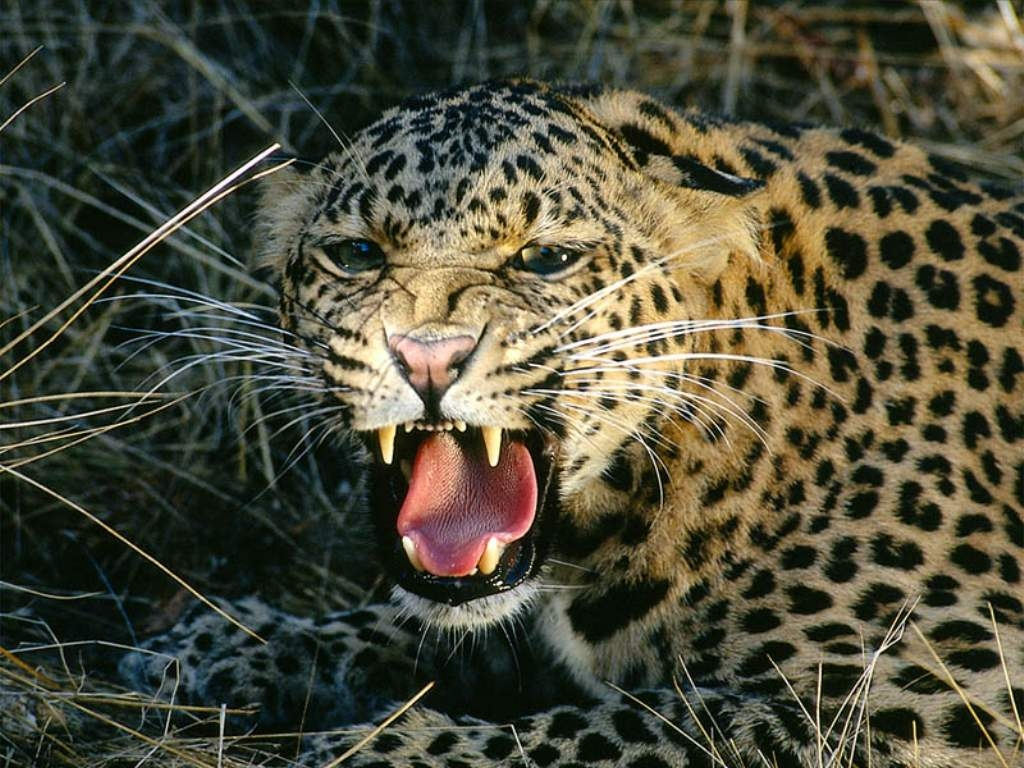 Name
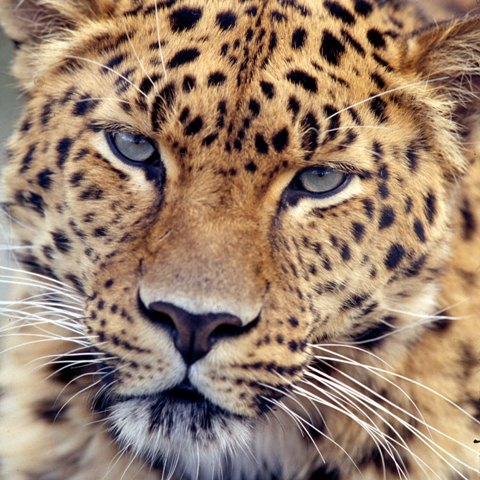 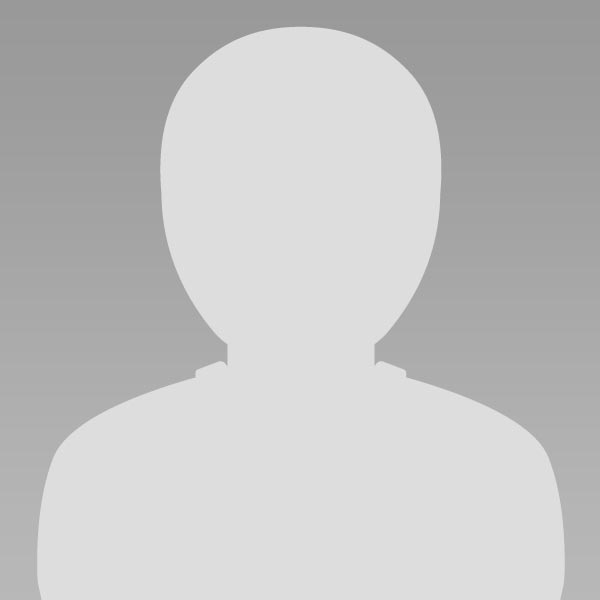 Photos
Wall
Info
Information
Wall
Info
Photos
Friends
Contact Information
Address:  90000 Downy Tree, Tabla, South Africa ,  290087
facebook
Wall
Photos
Name
Logout
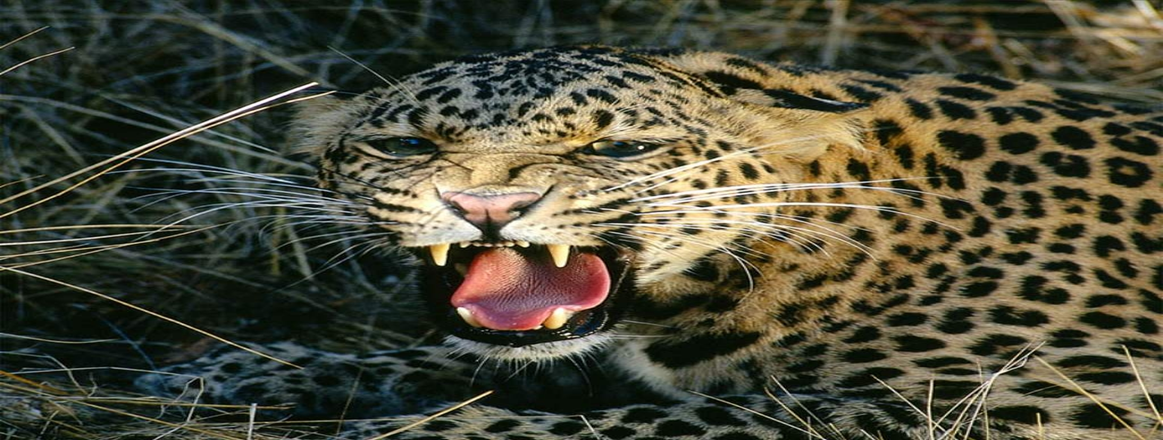 Name
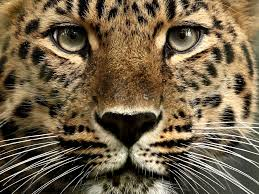 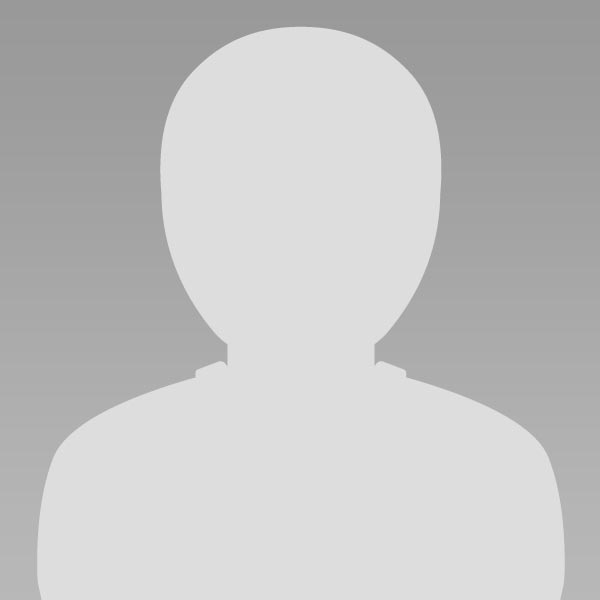 Wall
Info
Photos
Share
Wall
Update status
Just came back from hunting a big yummy snack! Next time I'm going for a big beat, a very juicy one ust
Info
Photos
Friends
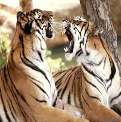 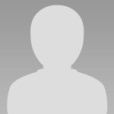 Baby Cakes 
  Happy NewYears
01  01, 2011 Like · Comment · See Friendship
Friends
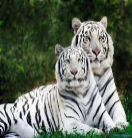 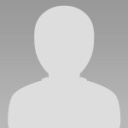 Friend’s name
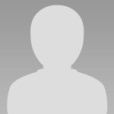 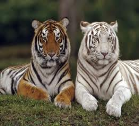 Chubby Nose
   Happy NewYEars
01 01, 2011Like · Comment · See Friendship
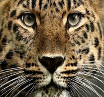 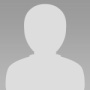 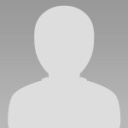 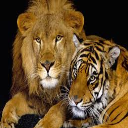 Leoparda
  Same to you lets go kiill
Friend’s name
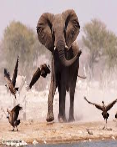 Mouse
 Birthday coming up
12 20, 2010 Like · Comment · See Friendship
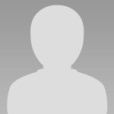 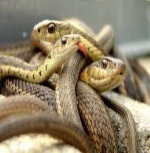 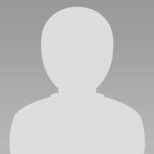 Friend’s name
Leoparda
How about a baby tiger as a gift
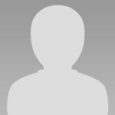 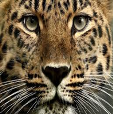 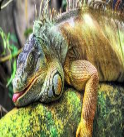 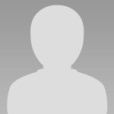 Away
)
12 14, 2010 Like · Comment · See Friendship
facebook
Wall
Photos
Name
Logout
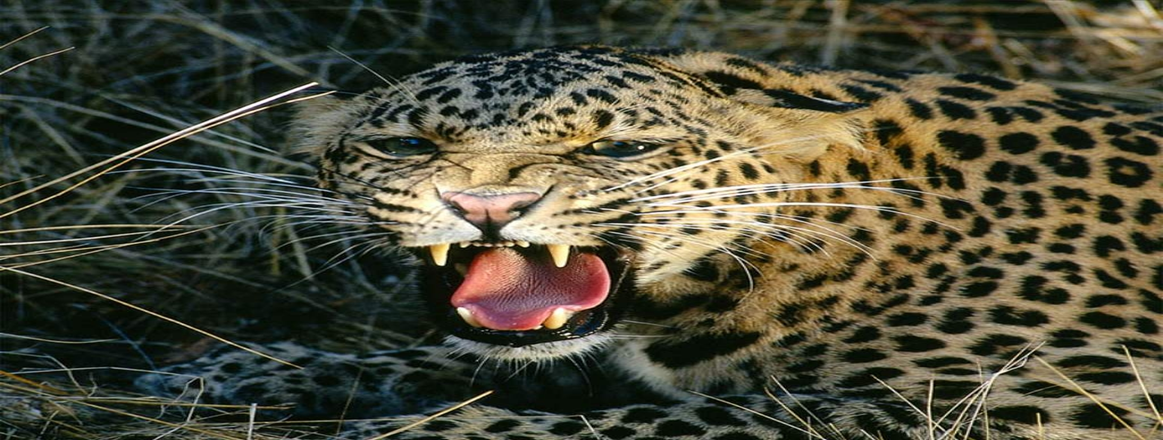 Name
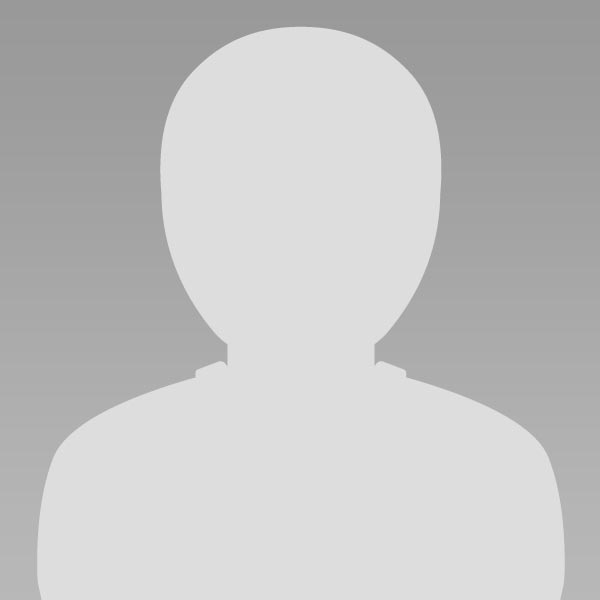 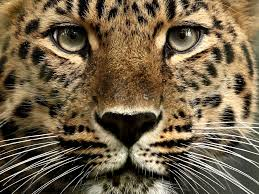 Friends
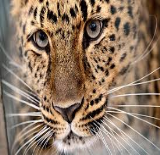 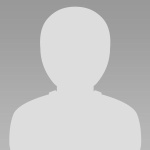 Milo
We need to move out 
June 11, 2010 Like · Comment · See Friendship
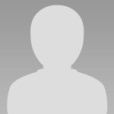 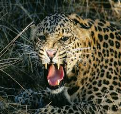 Jasmyn C
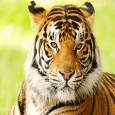 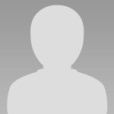 Mouse 
Stay off my pray 
june 11, 2010 ike · Comment · See Friendship
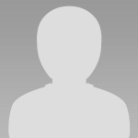 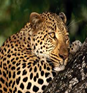 Diana T
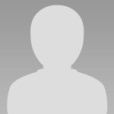 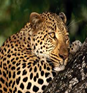 Diana T
june 10, 2010 Like · Comment · See Friendship
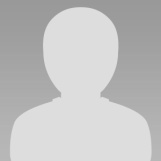 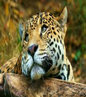 Elai A
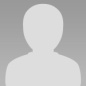 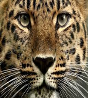 Leopard
Lets chill Yo!!!!!!!
Diana T
When ????
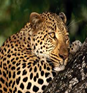 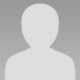 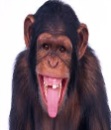 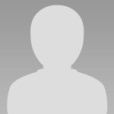 Tango
I’ll see you than
june 09, 2010 rLike · Comment · See Friendship
facebook
Wall
Photos
Name
Logout
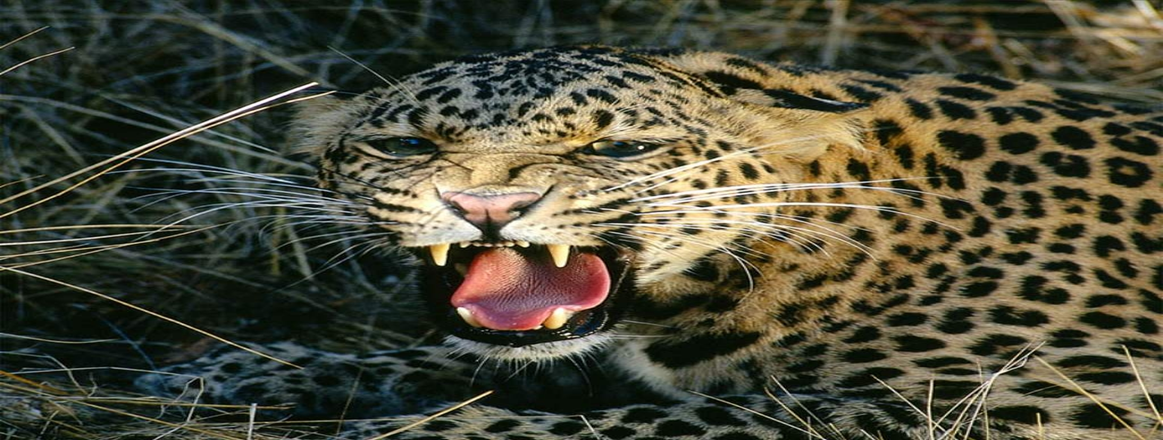 Name
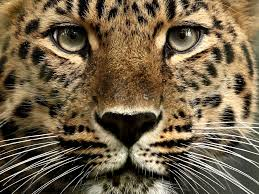 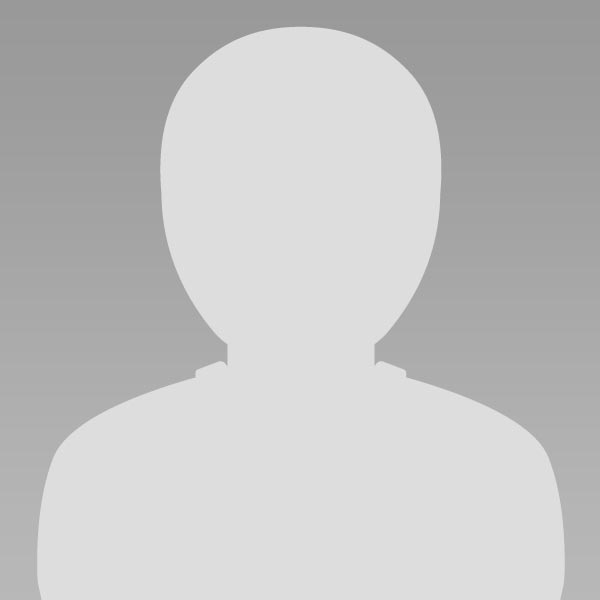 Friends
Diana T
Heyyyyy
November 29, 2009 Like · Comment · See Friendship
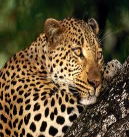 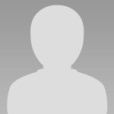 Leoparda
 Hey whats up (: 
 comment
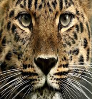 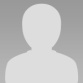 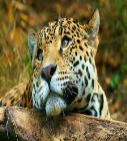 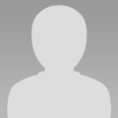 Elai A

November 12, 2009Like · Comment · See Friendship
Melanie C
Hey, so guess what? Shay doesn’t like me!
November  20, 2009Like · Comment · See Friendship
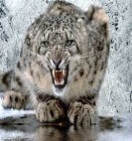 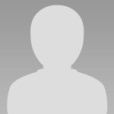 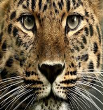 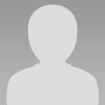 Leoparda

We know just kill her!!!!
facebook
Wall
Photos
Name
Logout
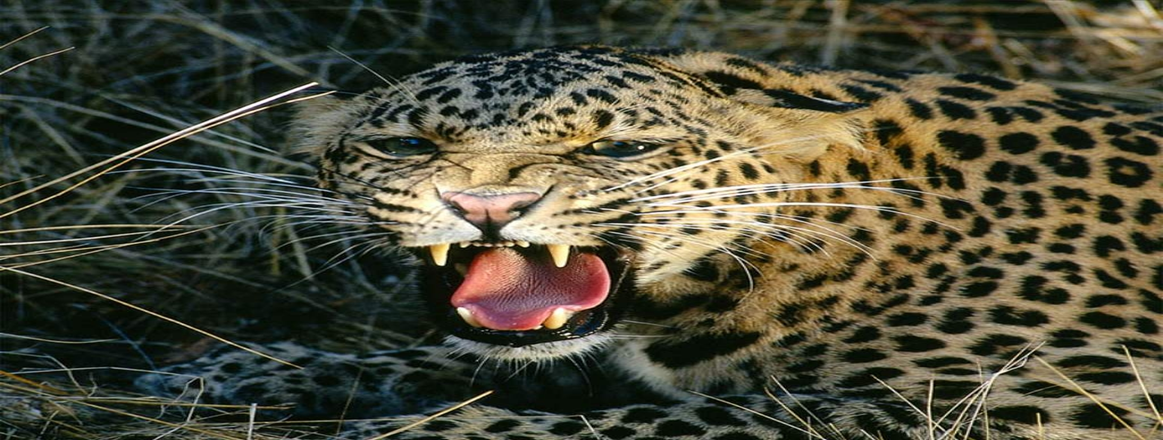 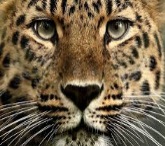 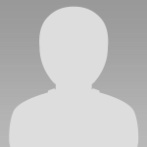 Name
Wall
Info
Photos
Photos of Name  6 Photos
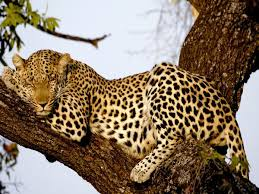 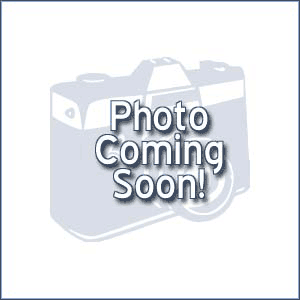 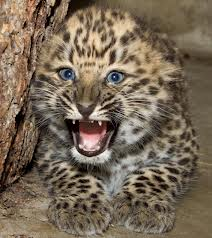 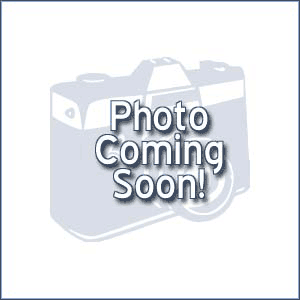 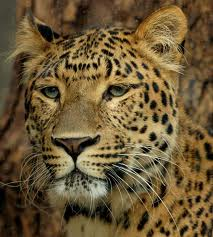 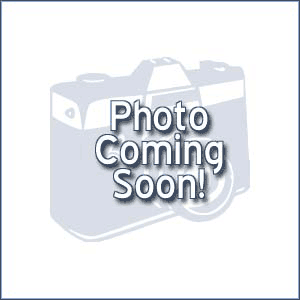 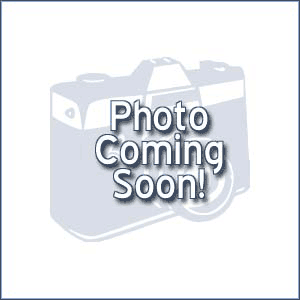 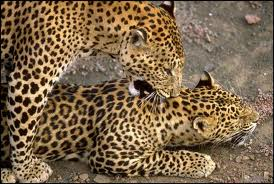 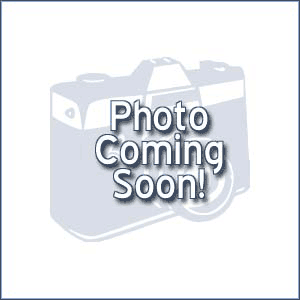 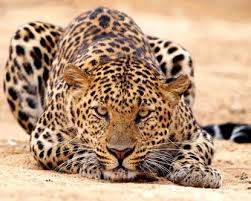 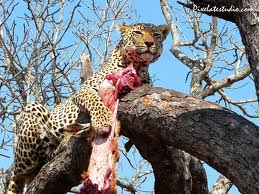 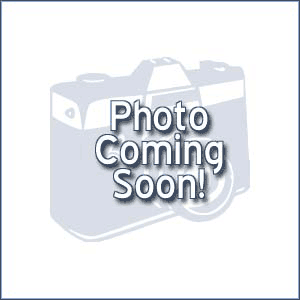